CORSO DI MODELLISTICA E SIMULAZIONE
PRESENTAZIONE 
DI UN MODELLO AMBIENTALE
Baschirotto Lorenzo
Modello preso in esame
Il modello considerato è chiamato 
“Pollution Caused by Leachate from Spoil Heap”.
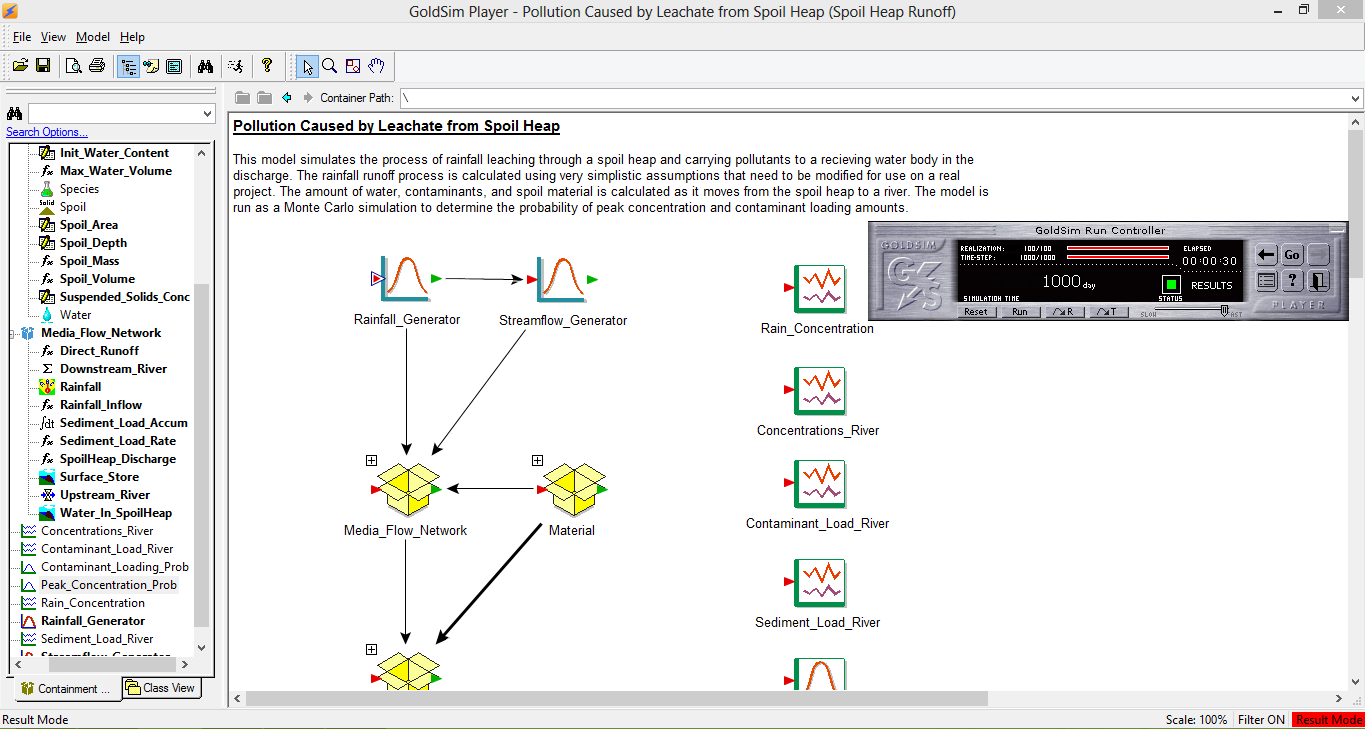 Scopo e finalità del programma
Il programma è basato su un modello che simula il passaggio 
di acqua piovana attraverso un cumulo di materiale di scarto 
(ad esempio residui di uno scavo minerario) e il conseguente 
trasporto di materiale inquinante ad un fiume.
Dati gli ingressi e le variabili di stato, il programma 
restituisce sei grafici, riguardo a: precipitazioni (mm/giorno), 
concentrazioni dell'inquinante nel fiume e nel punto di 
affluenza (in mg/l), accumulo dell'inquinante nel fiume (in kg), 
accumulo di sedimento nel fiume (in kg), 
probabilità di raggiungere un picco di inquinante e probabilità 
di raggiungere quantitativi di inquinante nel fiume.
Vengono inoltre calcolati e visualizzati a schermo le variabili di stato al 
tempo in cui ci si arresta, con in evidenza la potata del fiume 
(m^3/giorno) e il peso dei sedimenti accumulati (kg)
Sito di provenienza del modello
Proviene dal sito http://www.goldsim.com/Home/ .
Il software si divide in due parti: un player (in grado di fornire supporto grafico e il modello vero e proprio   (link appartenete a questa pagina http://www.goldsim.com/Wiki/Model%20Library.Pollution-Caused-by-Leachate-from-Spoil-Heap.ashx).
Il modello contiene dei dati già impostati e che non possono essere modificati dal player, per farlo è necessario scaricare il programma completo, GoldSim, che consente anche di modificare i modelli scaricati.
Dati necessari al funzionamento del programma
I dati necessari sono i dati riguardo al 
comportamento delle precipitazioni in luogo, i 
tipi di inquinanti presenti (quantità e masse 
molari), le caratteristiche del cumulo (densità, 
porosità, tortuosità, velocità di diffusione 
dell'acqua al suo interno, contenuto d'acqua, 
e dimensioni – superficie e profondità)
Specifiche hardware e software
Il sito non indica le caratteristiche hardware del 
calcolatore su cui eseguire i programmi 
distribuiti, ne' quelle software, eccezion fatta 
per il formato del programma stesso, un 
eseguibile, che richiede quindi un sistema 
operativo Microsoft Windows.
Giudizio sulla facilità di utilizzo del programma
Il software presenta un'interfaccia piuttosto 
intuitiva, in quanto integra una finestra grafica in cui 
il modello e le sue parti vengono schematizzati con 
dei disegni che evidenziano entrate e uscite, con 
una finestra a parte per gestire la simulazione dalla 
quale è possibile far eseguire al sistema 
avanzamenti di tempo ad un passo (1 giorno) 
oppure avanzamenti automatici, dei quali è 
possibile regolare la velocità di simulazione tramite 
un'apposita funzione (speed control)
Schermate esemplificative
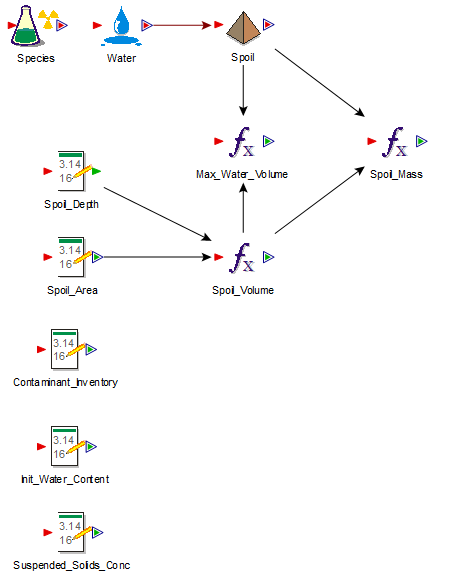 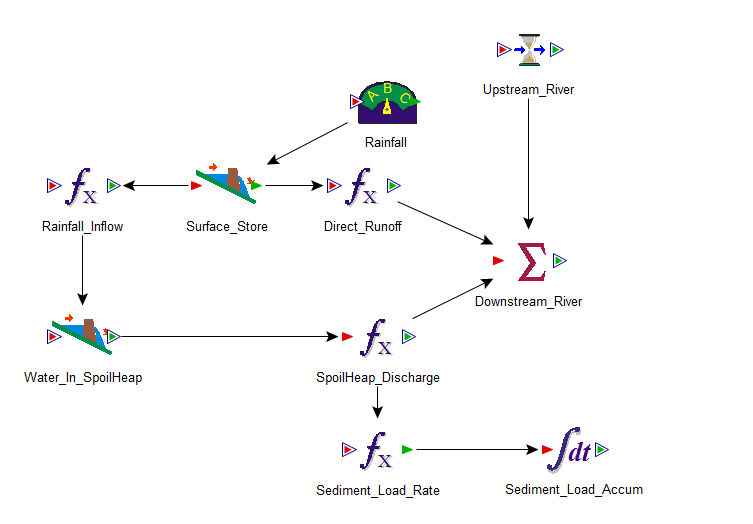 Grafici che schematizzano il funzionamento del modello
Grafici risultato della simulazione.Tutte le immagini riportate fanno riferimento ad una simulazione arrestata al giorno 530
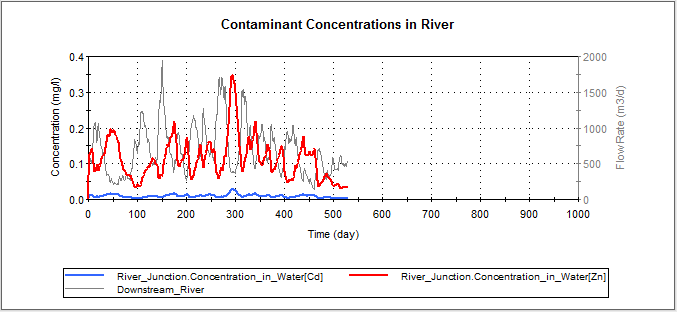 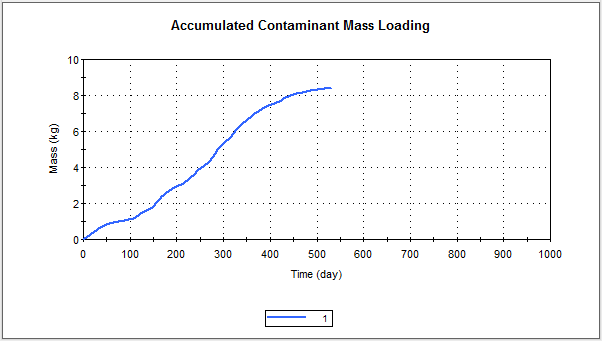 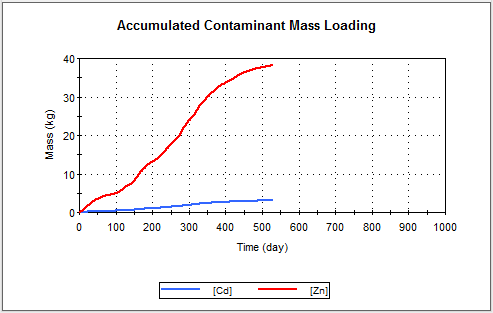 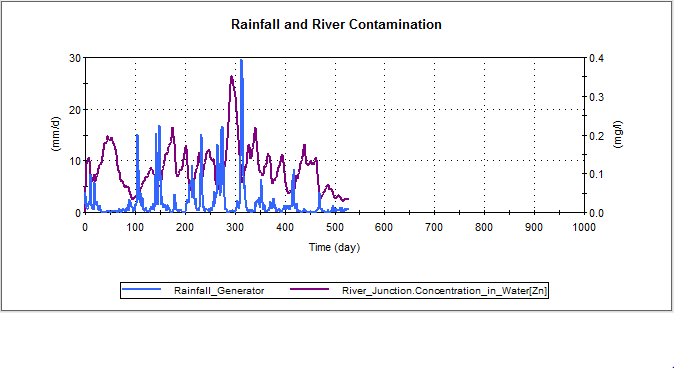 Finestra per gestire l’avanzamento del tempo
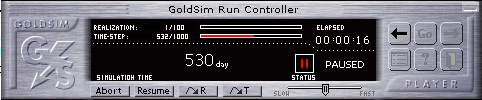 Il software presenta inoltre la caratteristica di , se lasciato in esecuzione, arrivare a calcolare lo stato del sistema fino al giorno 1000 per poi ricominciare dal giorno 1, ed eseguire l'operazione per 100 volte restituendo poi risultati che tengono in considerazione le probabilità con cui si ricade in certi intervalli di valore ad esempio dei sedimenti
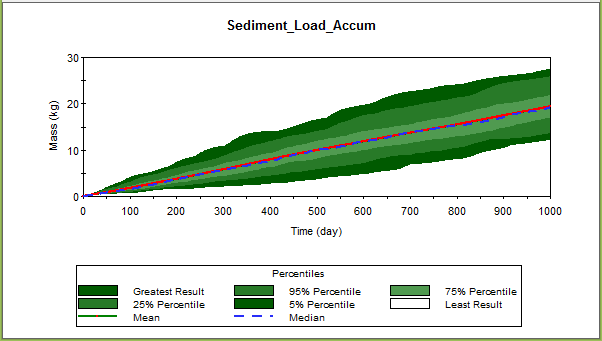